Государственное  бюджетное общеобразовательное учреждениешкола  № 432 Колпинского  районаСанкт-Петербурга
Презентация к уроку
Шов «Вперед иголка»




Учитель: Дегтярева Анна Николаевна
ИГОЛКА
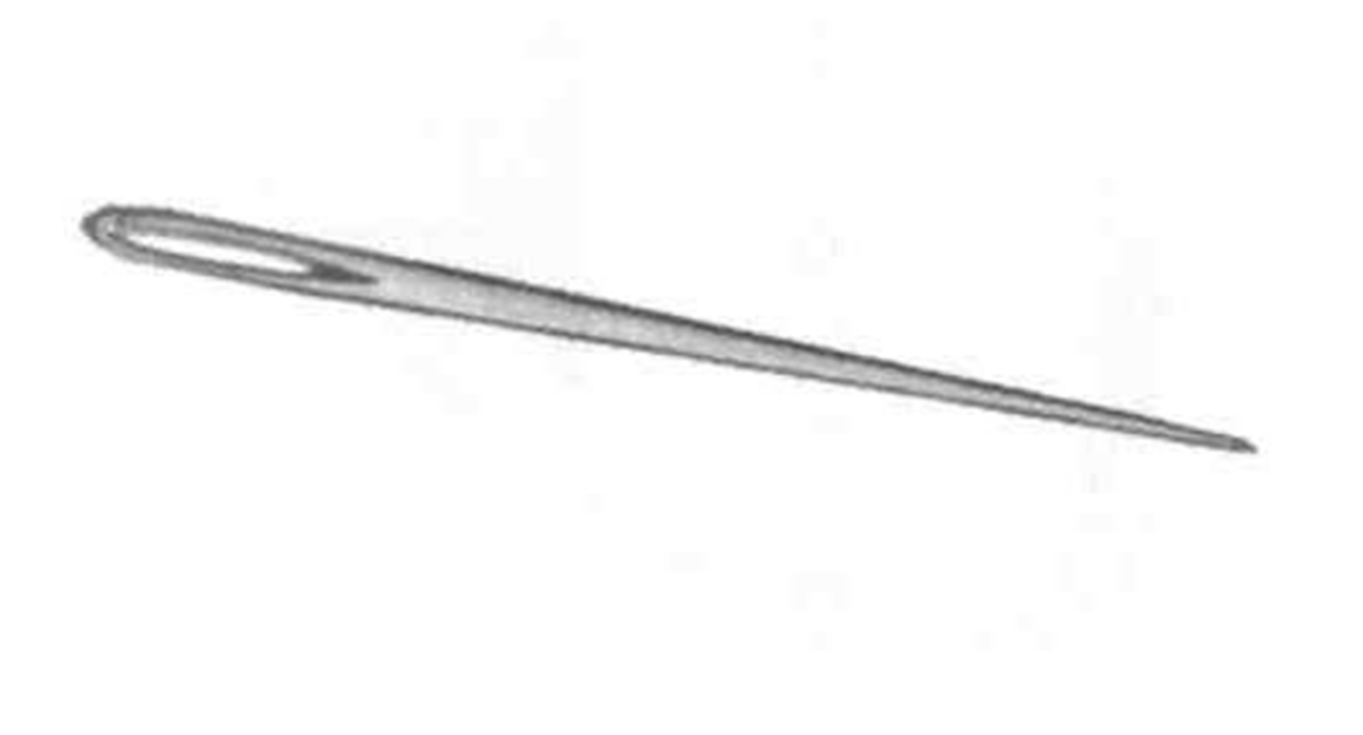 НИТКИ
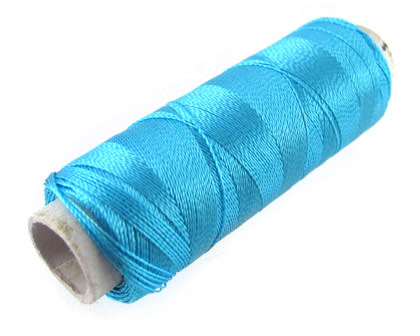 НОЖНИЦЫ
ТКАНЬ
ИГОЛЬНИЦА
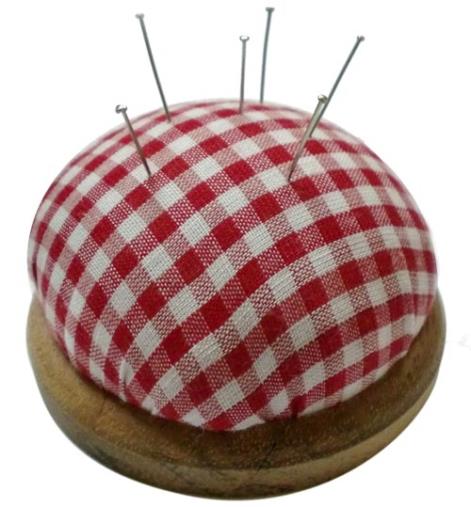 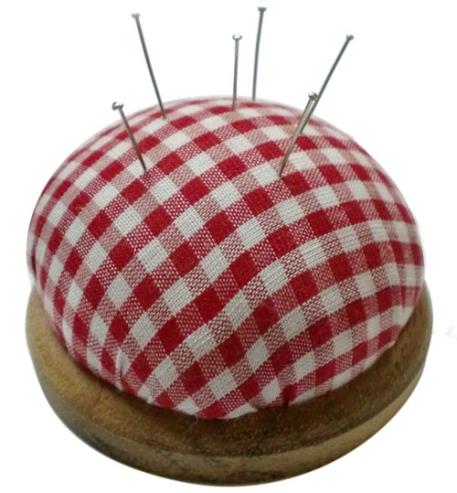 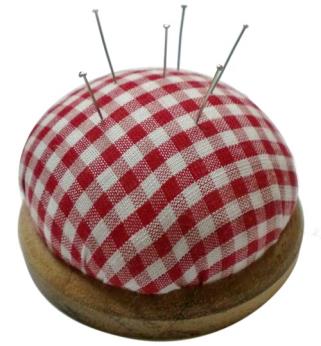 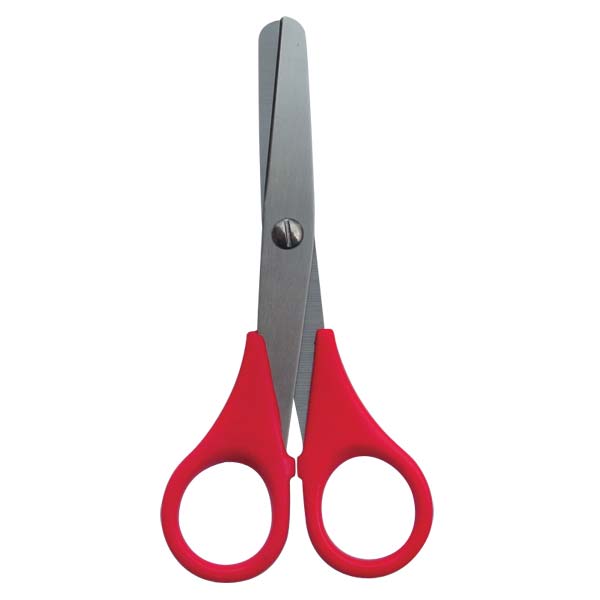 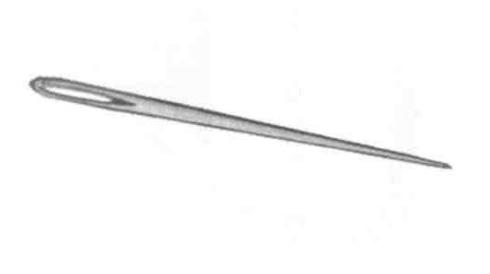 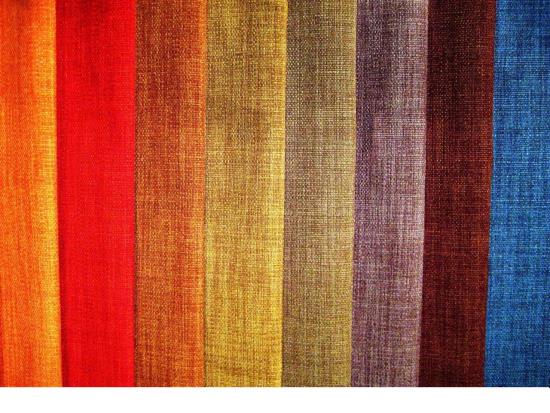 ФИЗКУЛЬТМИНУТКА
видео
«Шов вперед иголка»
«Шов вперед иголка»
стежки шва всегда должны быть одинаковой длины
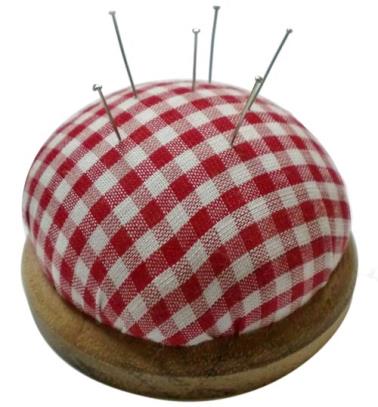 «Шов вперед иголка»
стежки шва всегда должны быть одинаковой длины
СПАСИБО